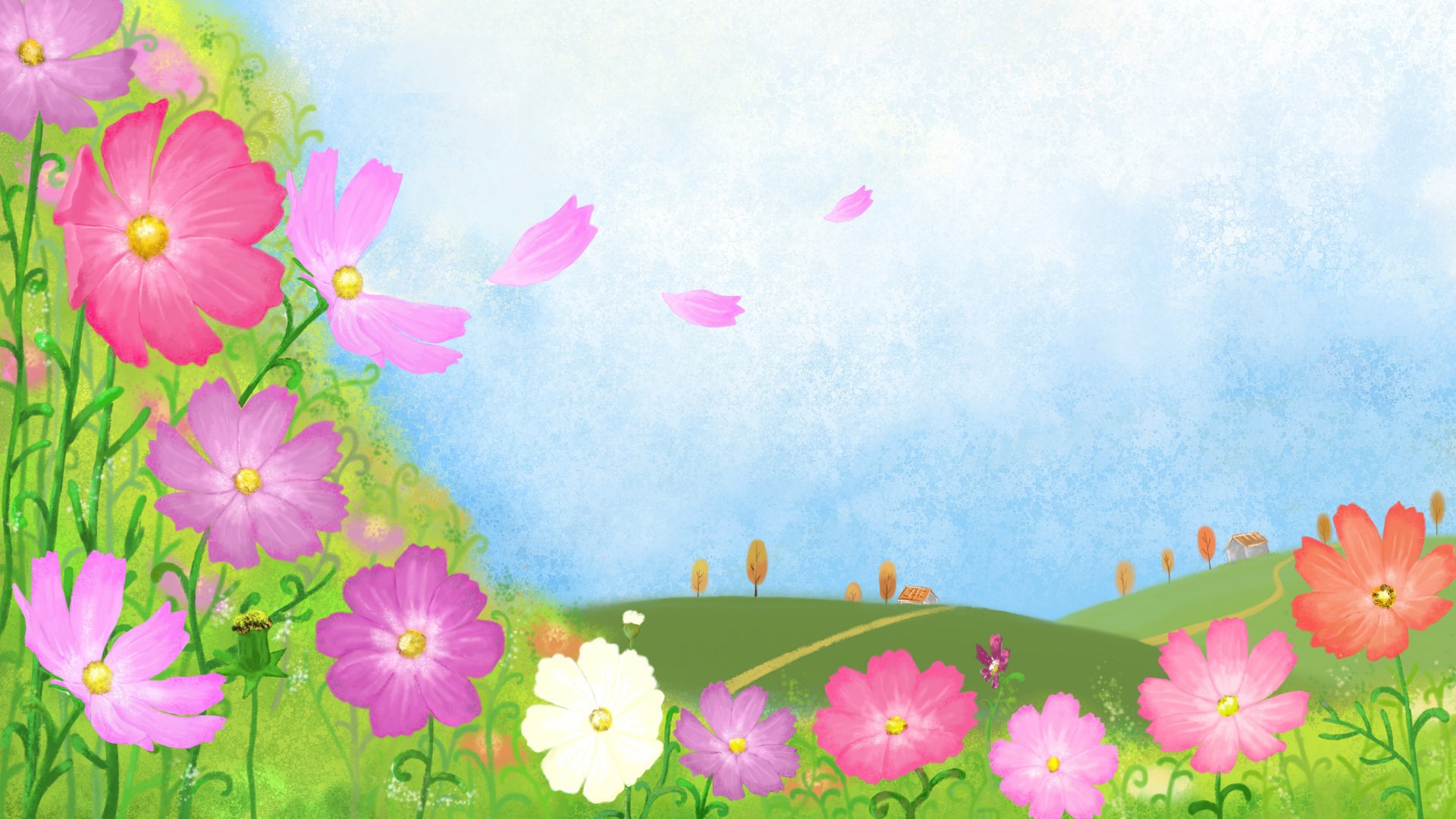 Квіти з тканини та фетру
Підготувала : Столяр О.В.
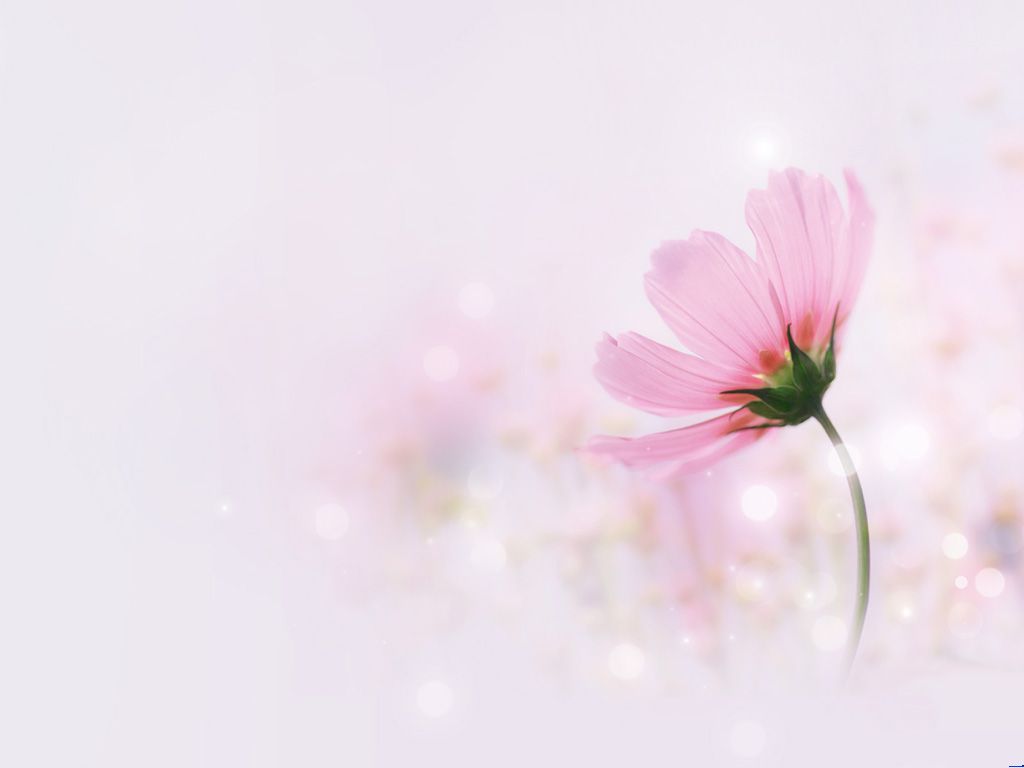 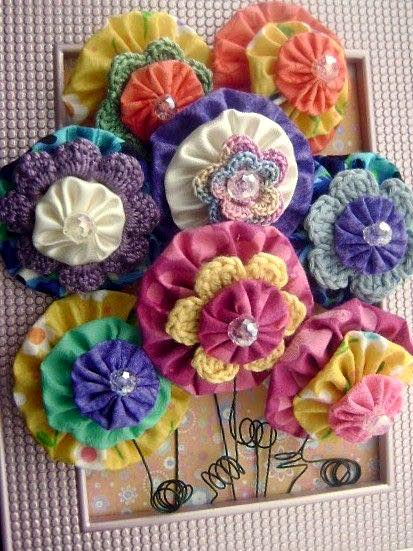 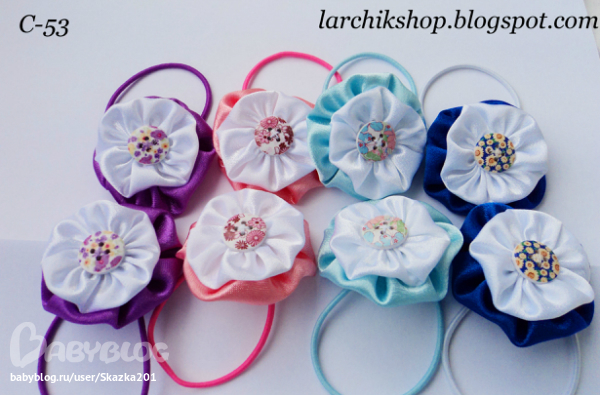 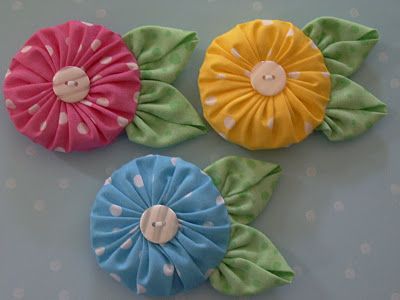 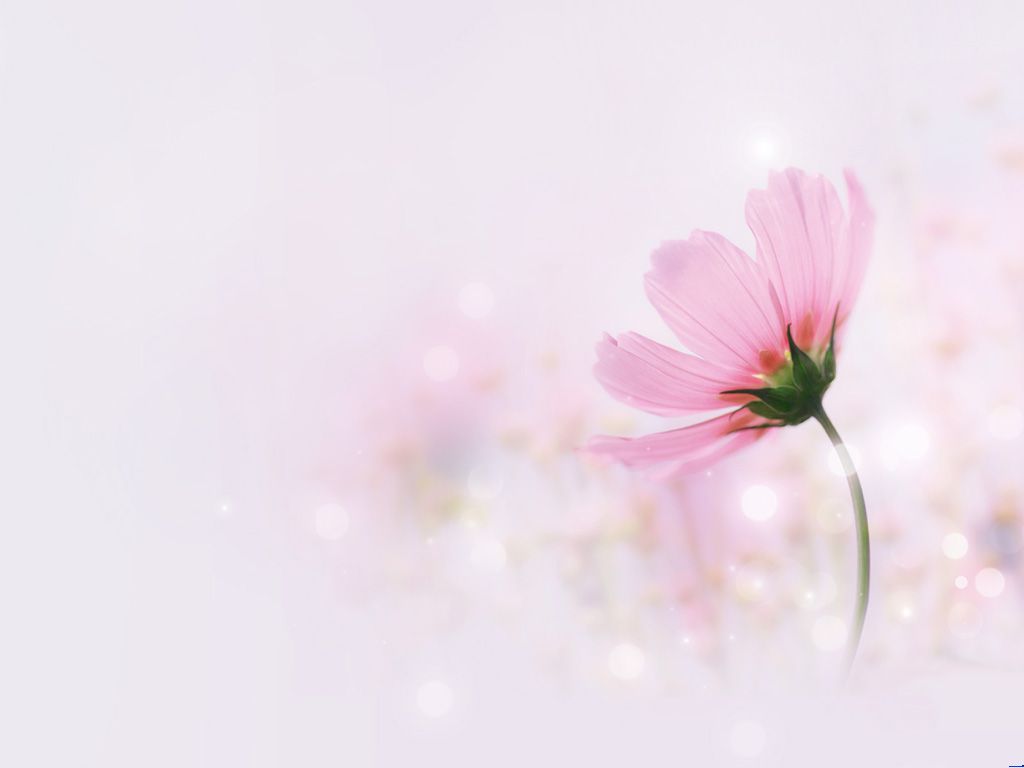 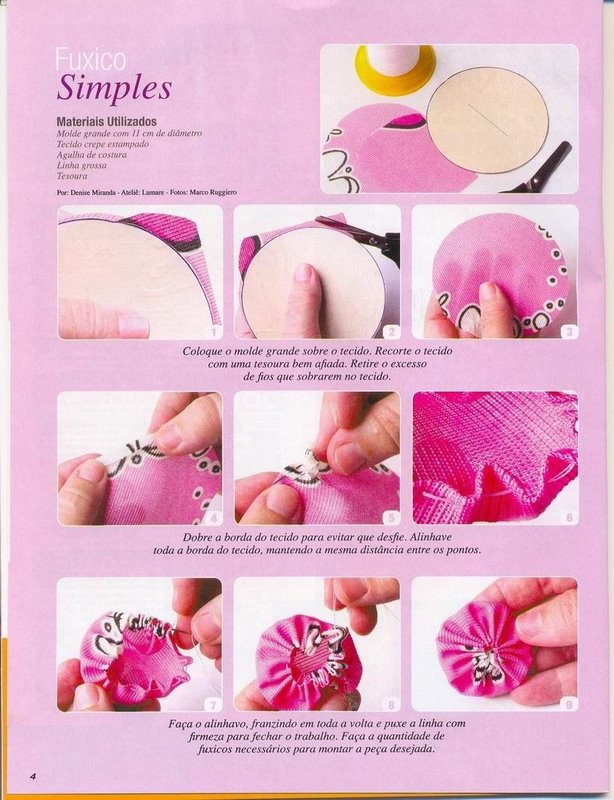 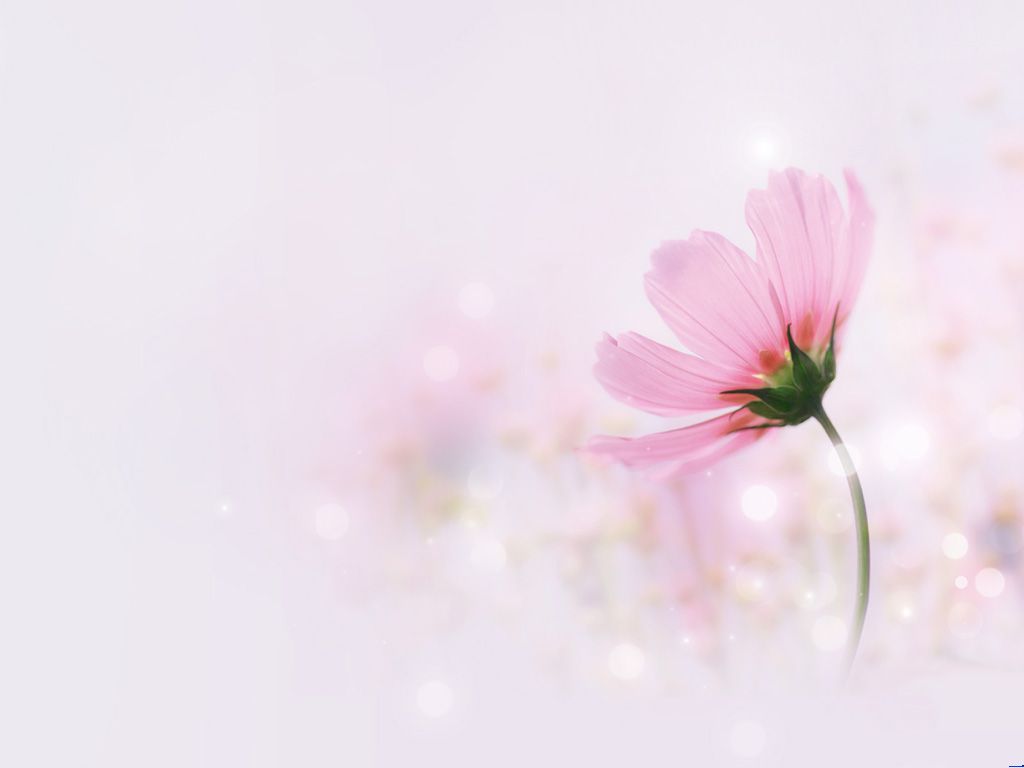 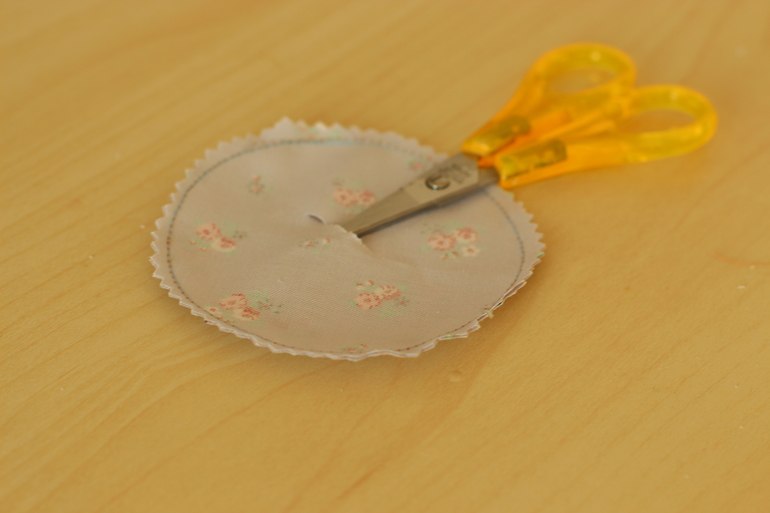 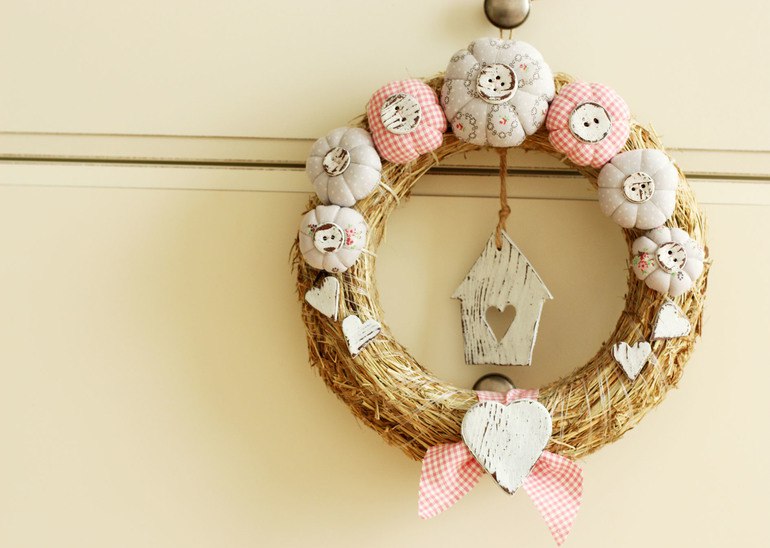 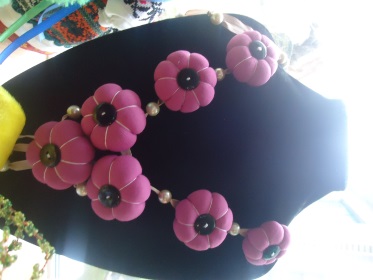 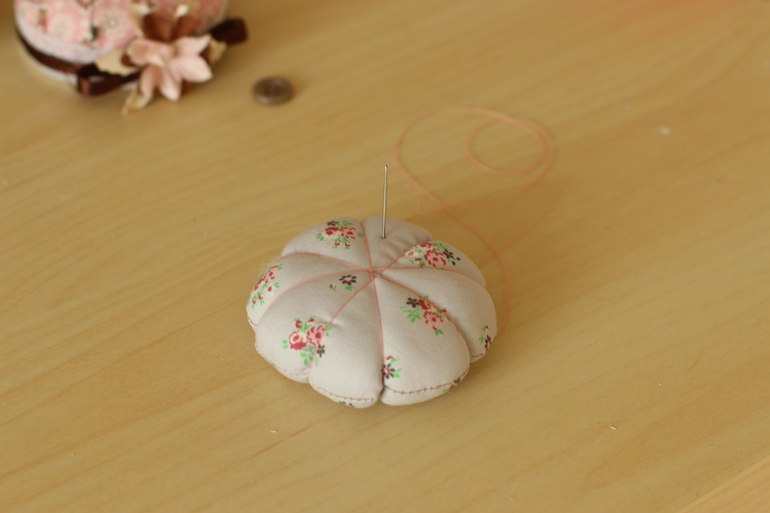 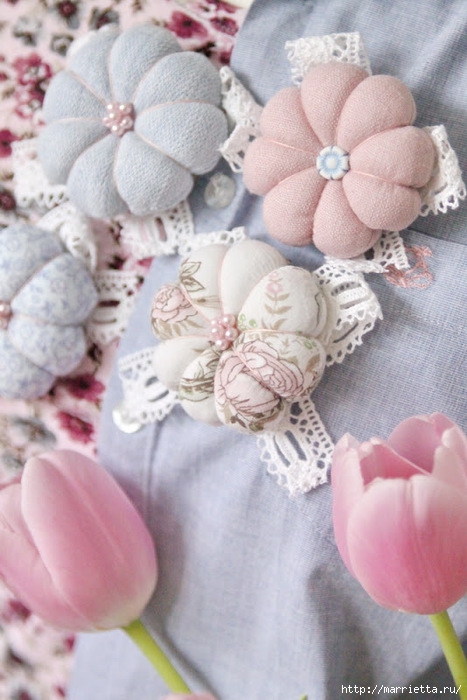 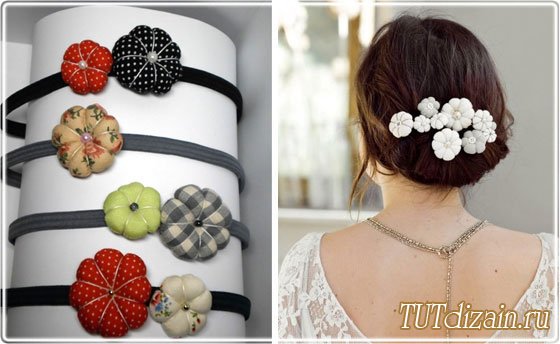 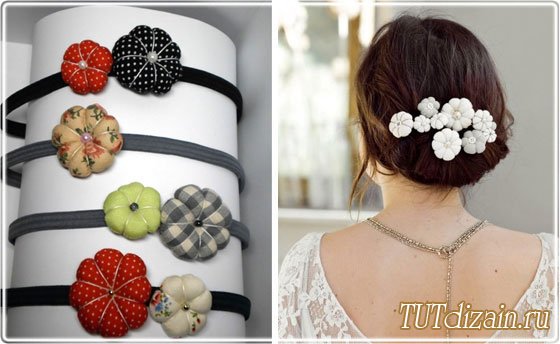 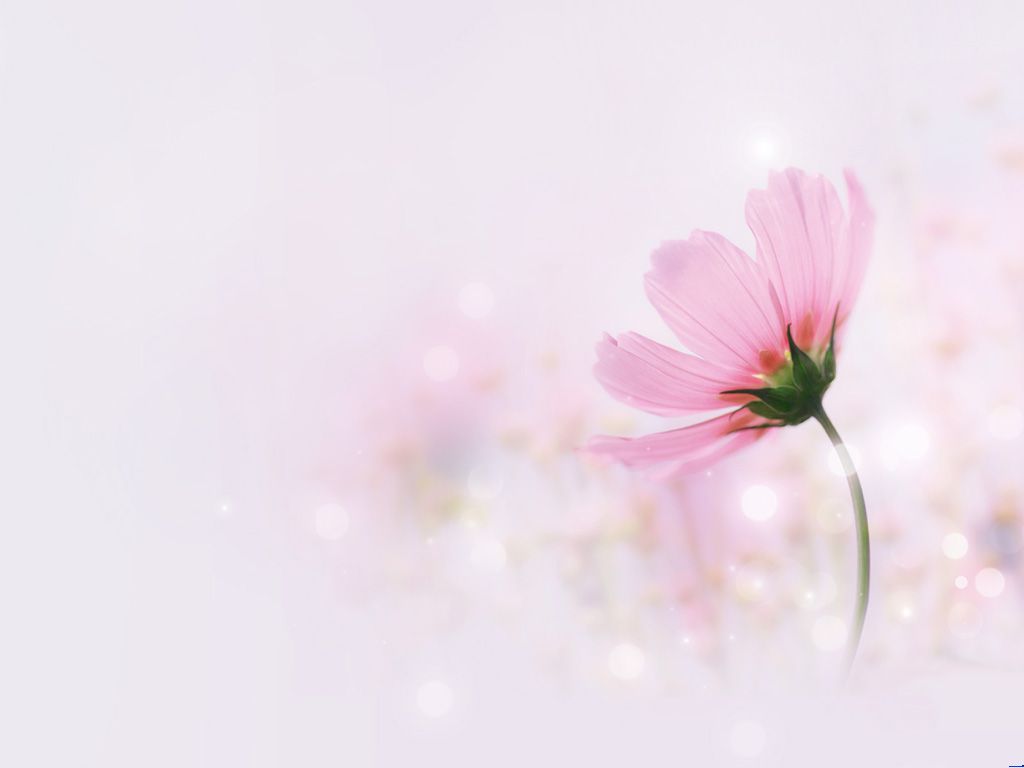 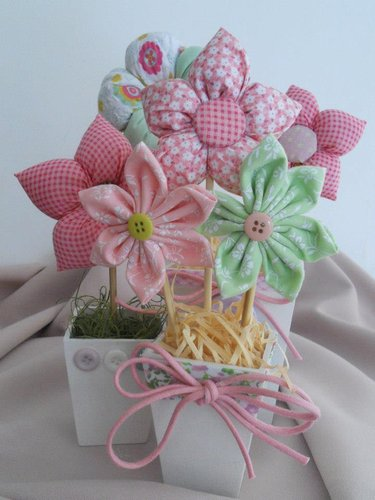 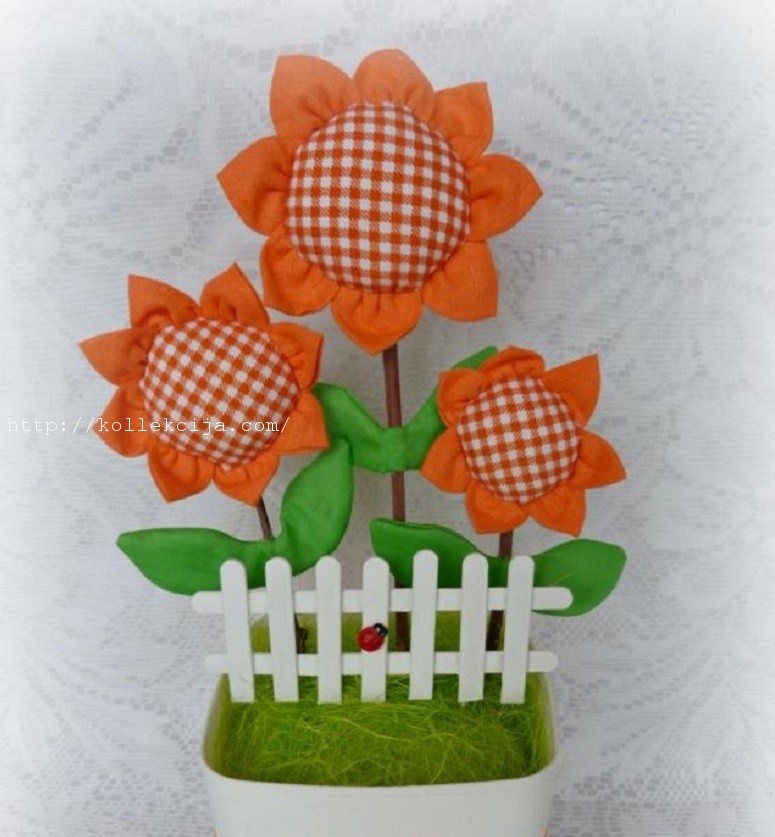 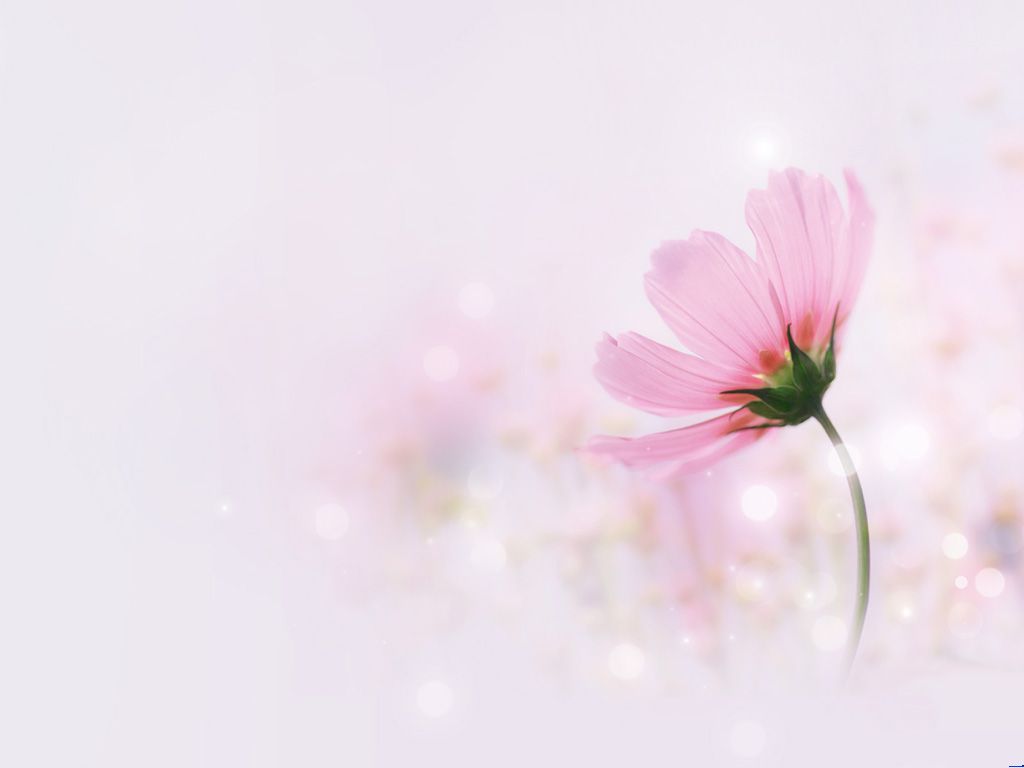 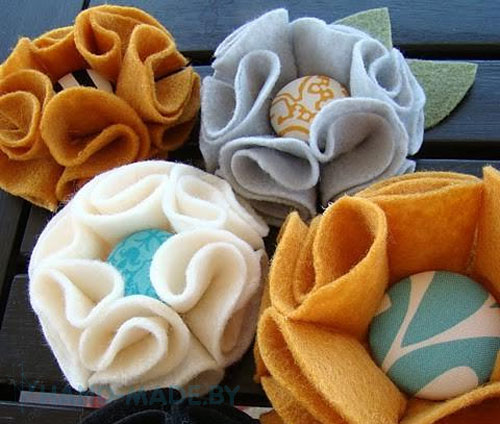 http://vyzanielider.ru/ukraine/articles.php?id=115
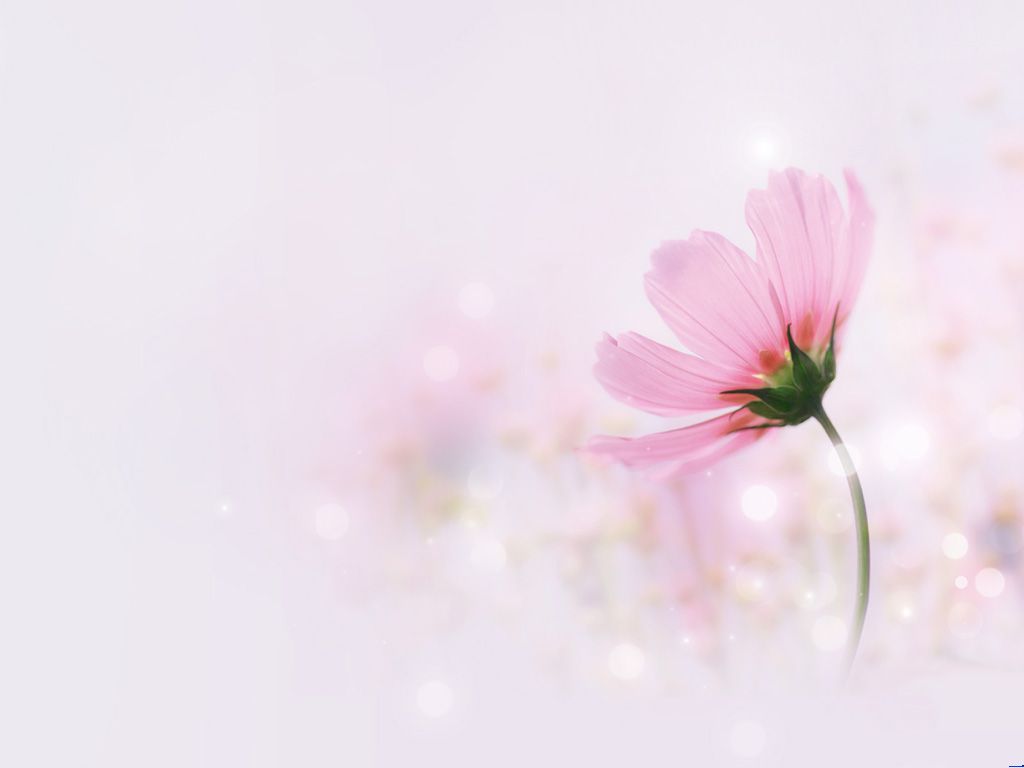 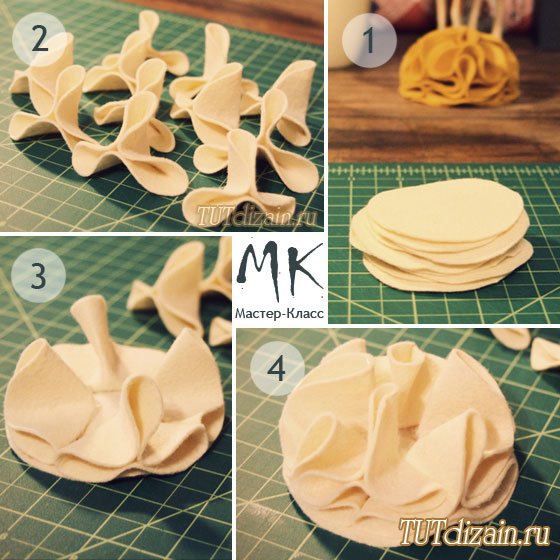 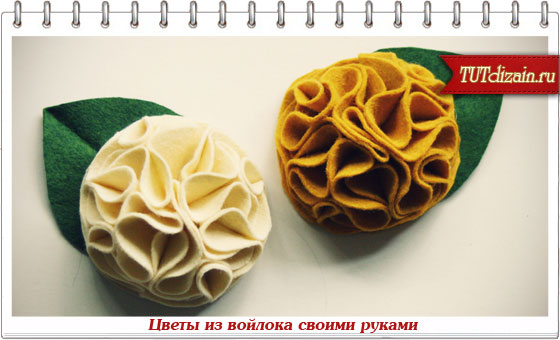 http://www.tutdizain.ru/idei/225-kruchenyy-cvetok-iz-fetra-svoimi-rukami-foto.html
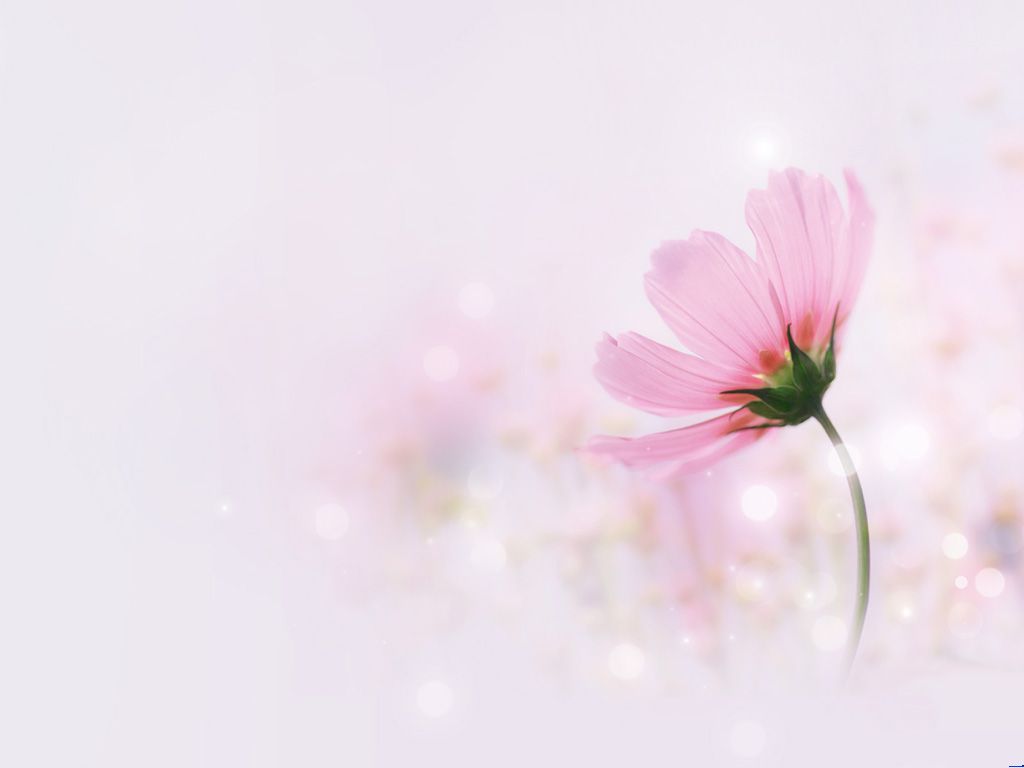 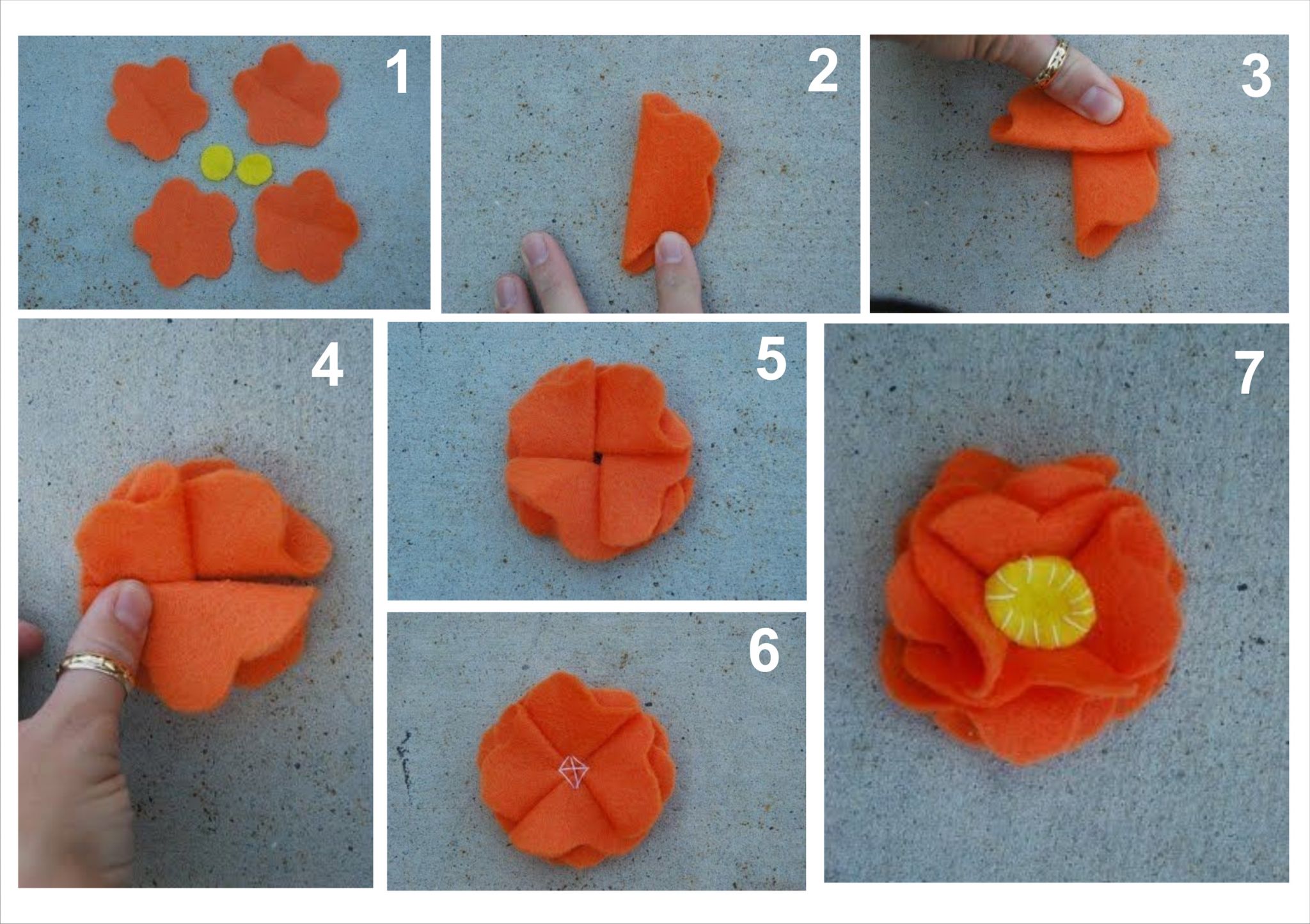 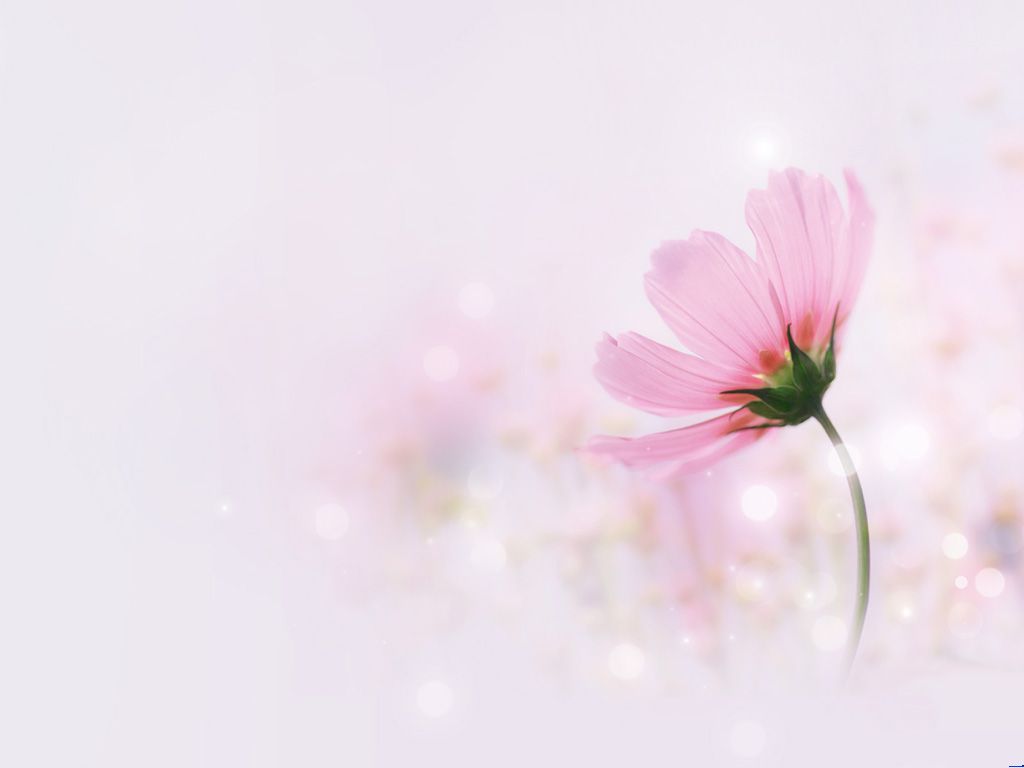 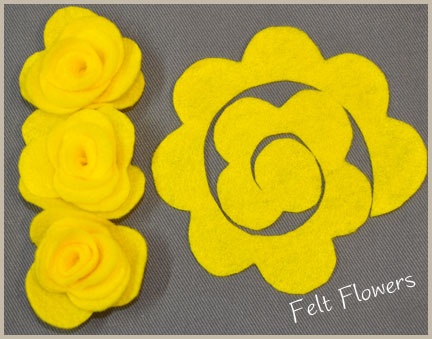 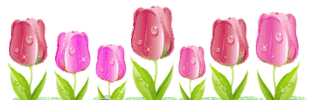 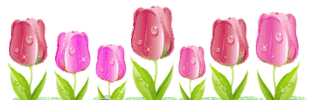 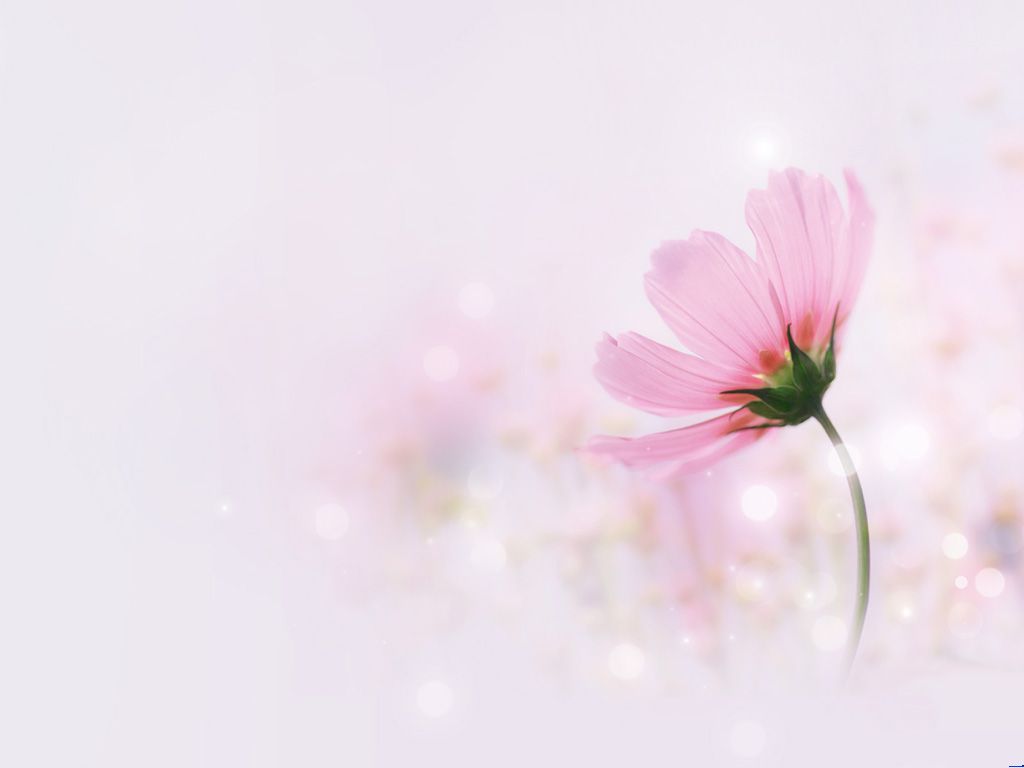 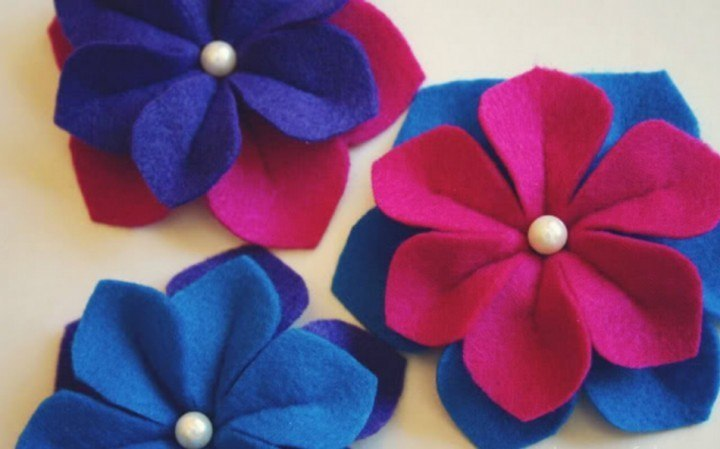 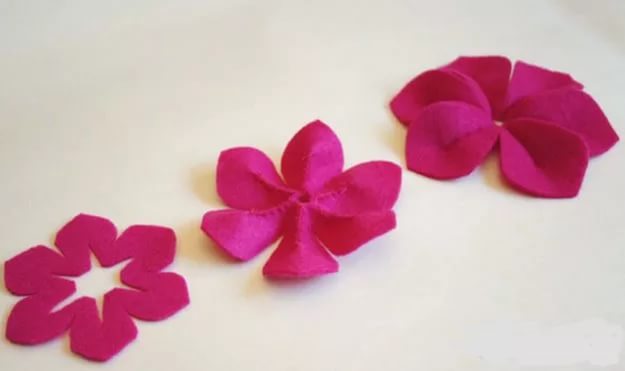 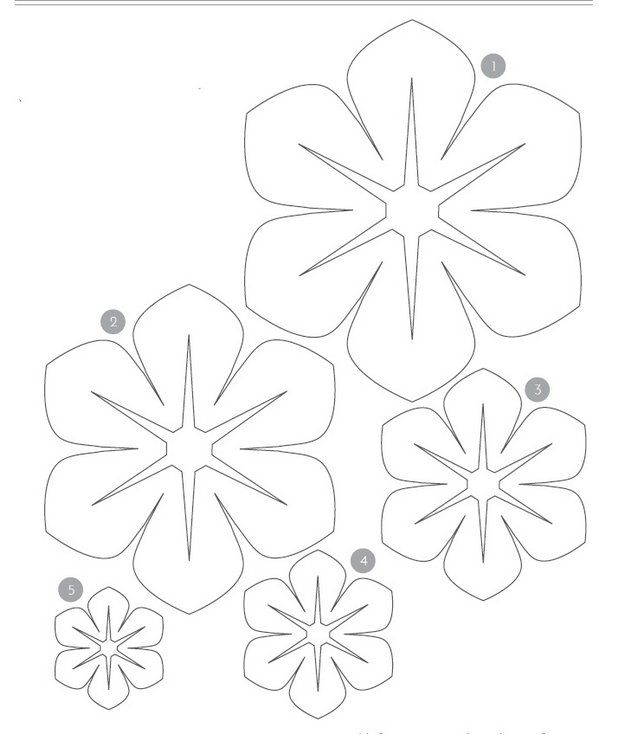 http://master-diy.ru/kategorii/rukodelie/shem-fetrovye-tsvetochki.html
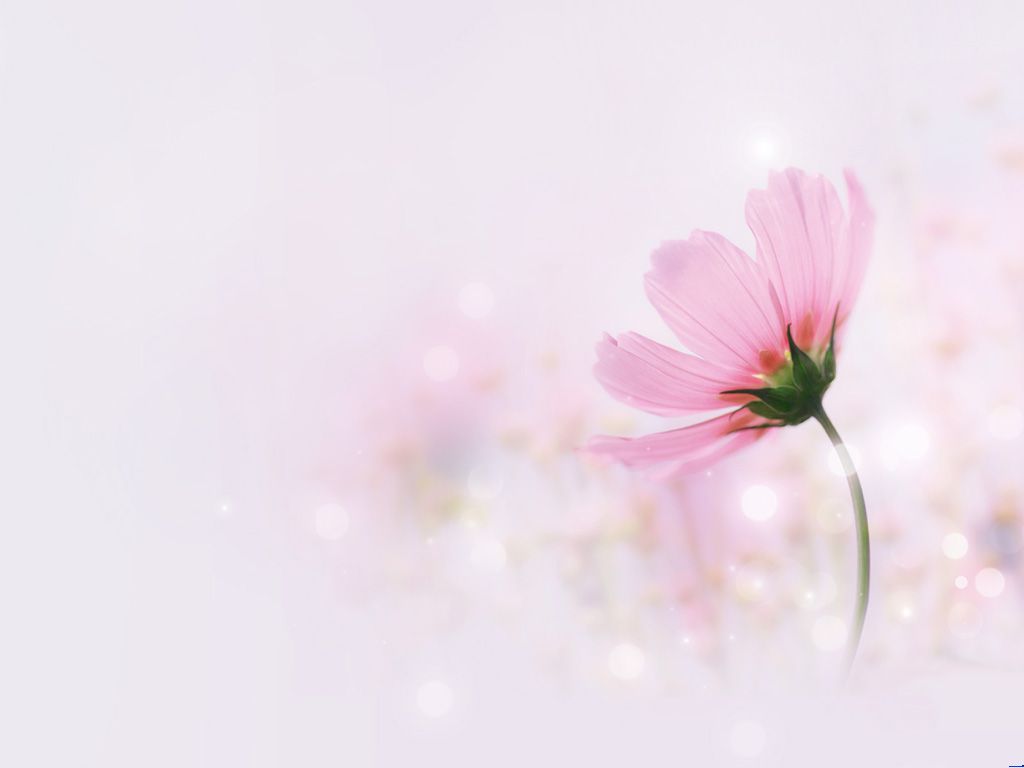 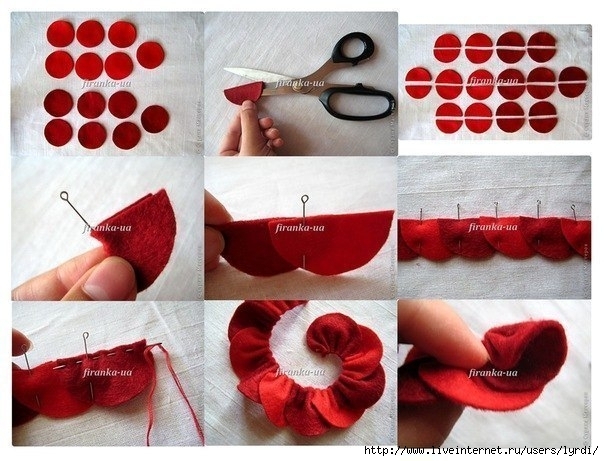 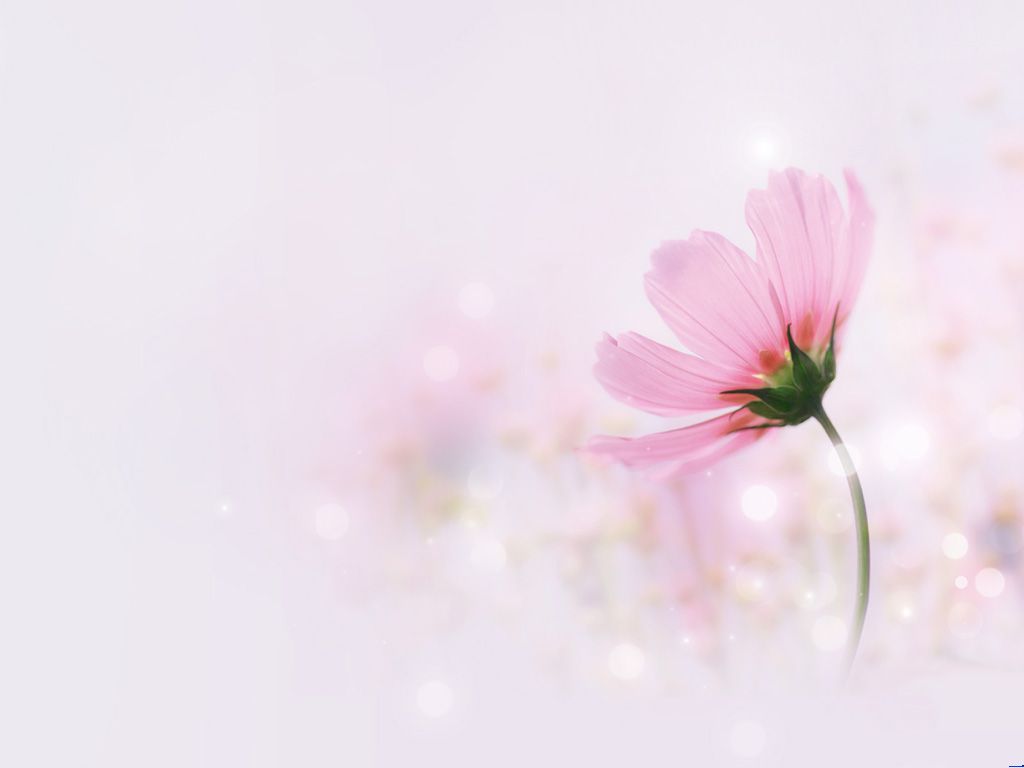 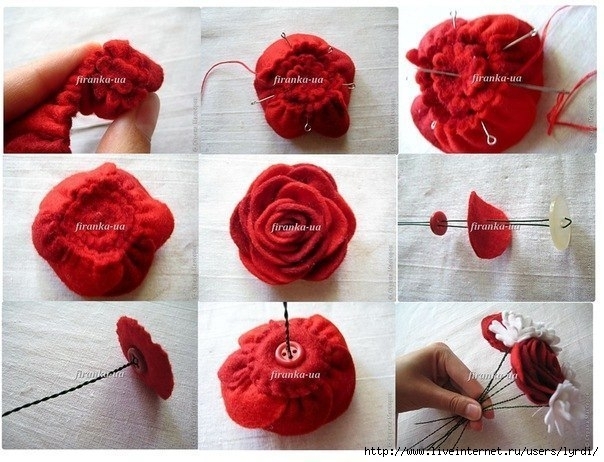 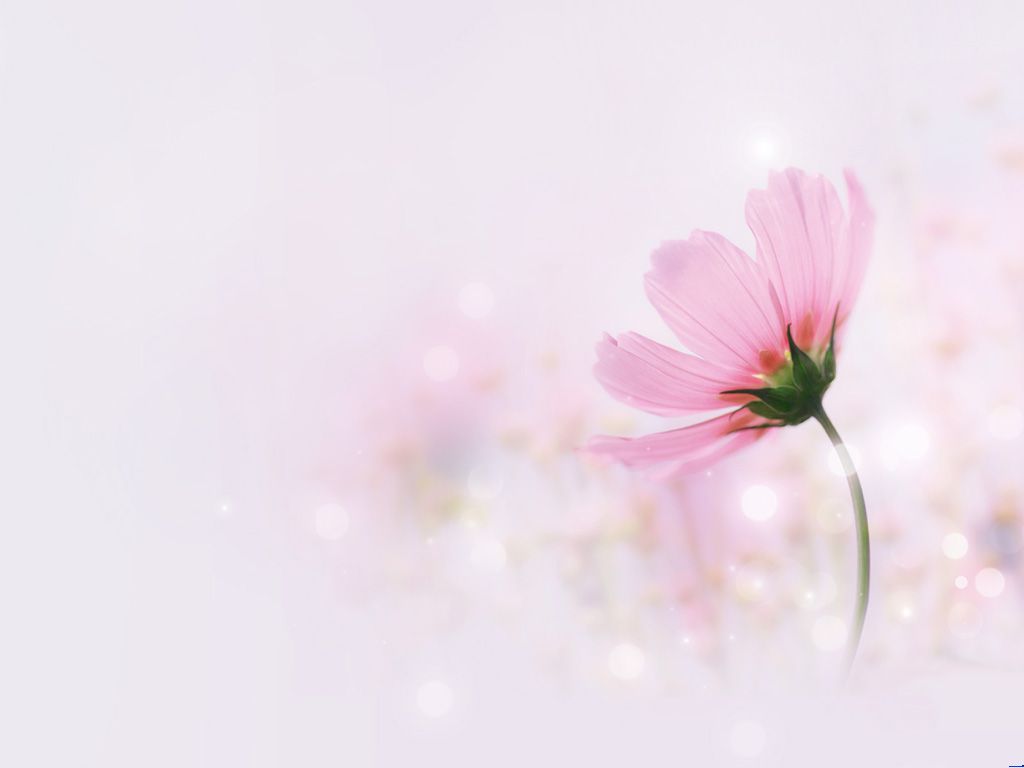 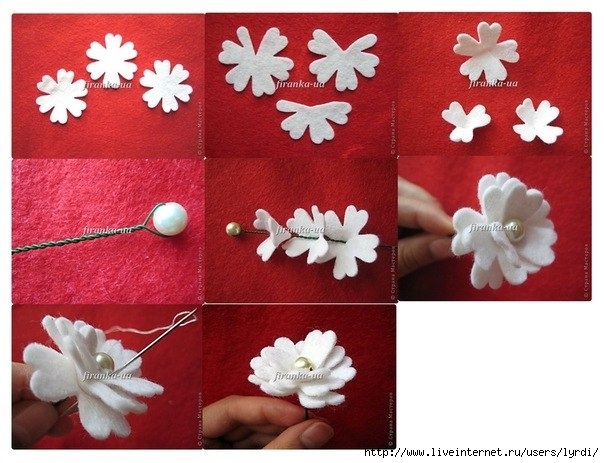 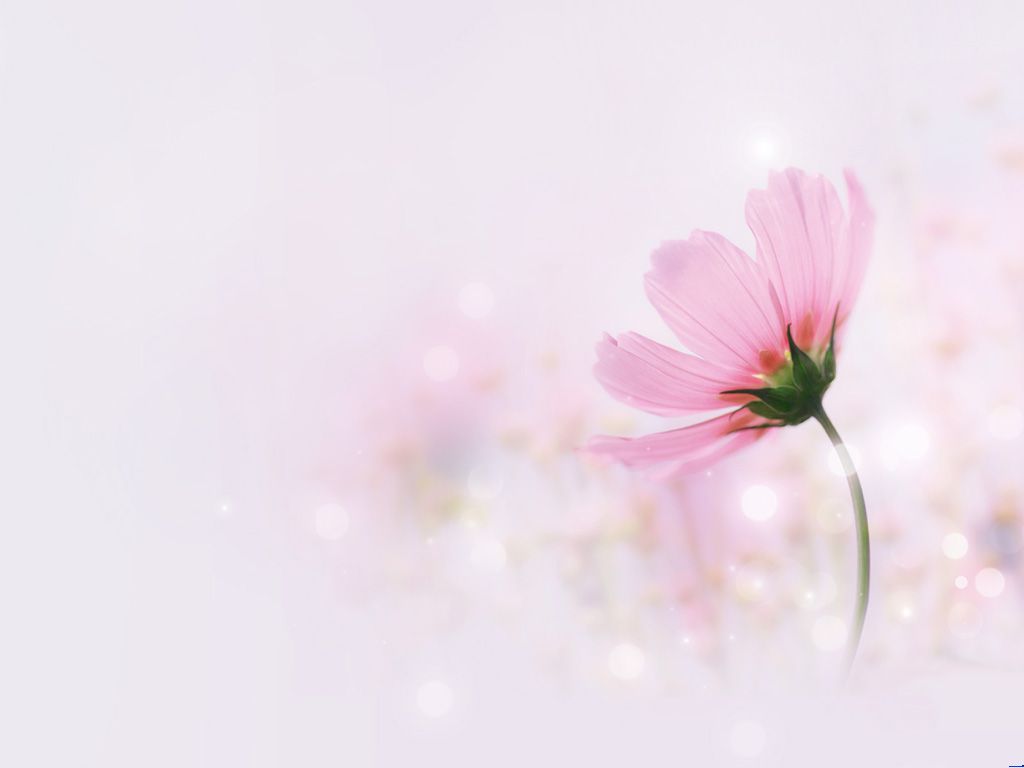 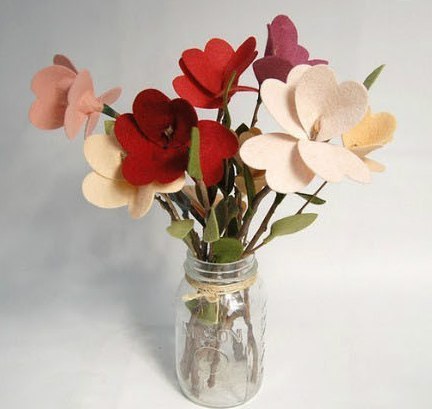 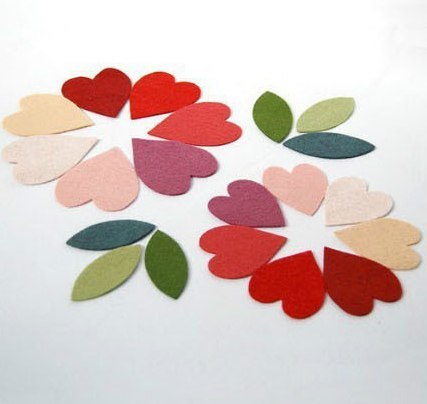 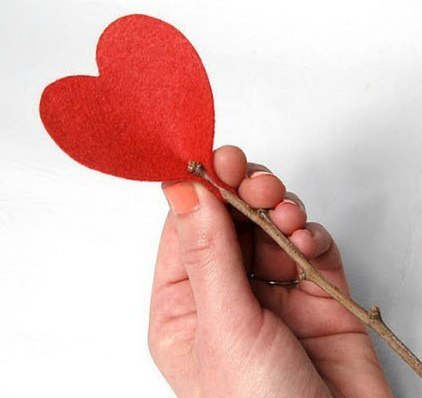 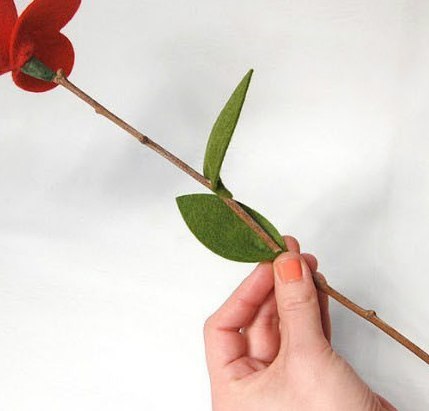 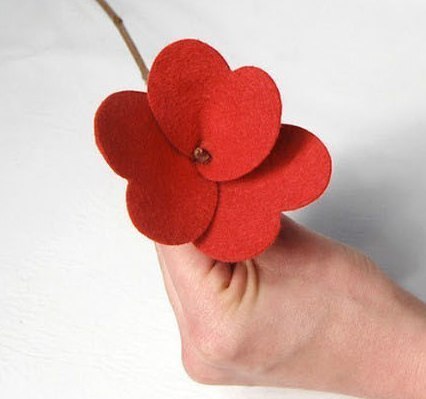 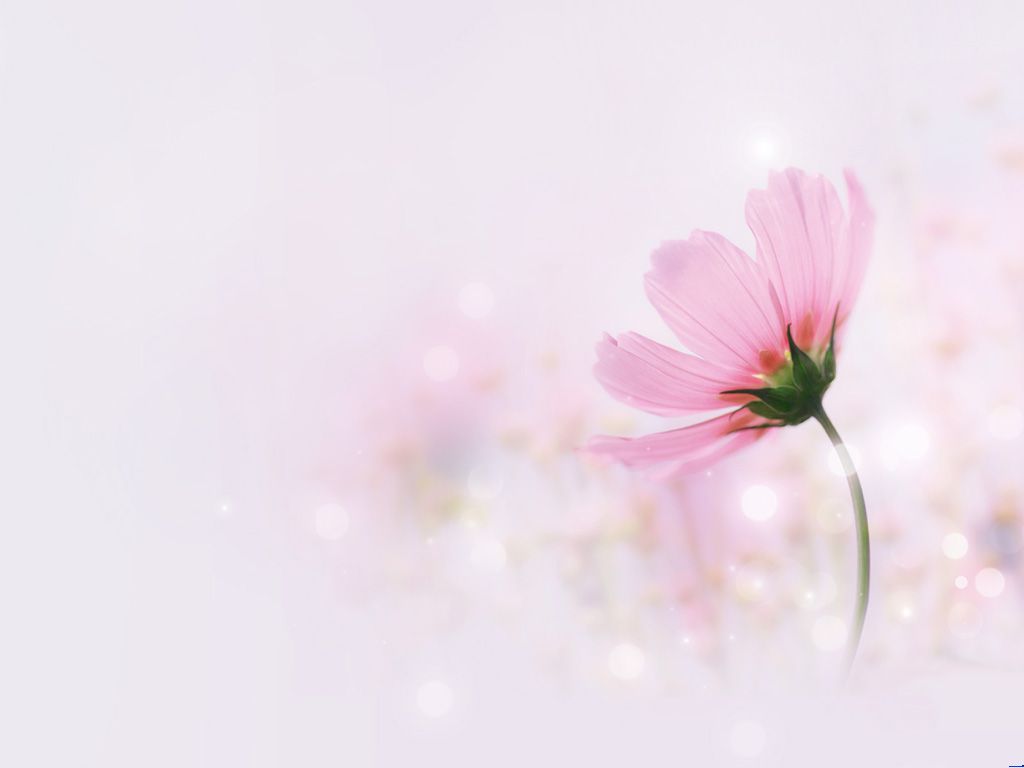 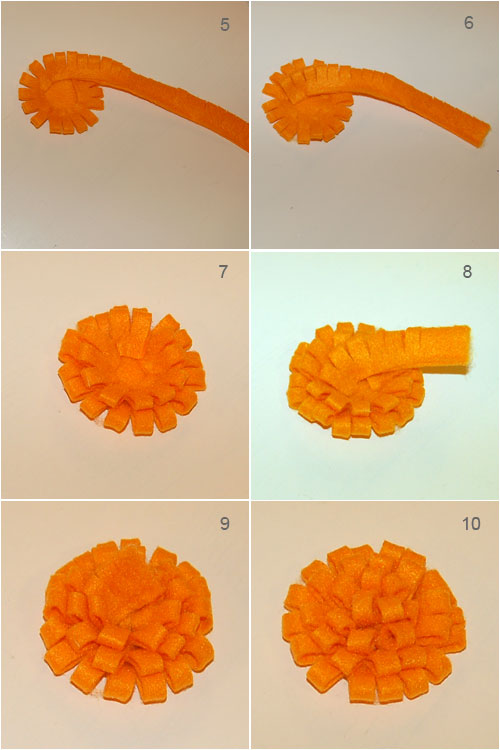 http://jak-zrobyty.pp.ua/10171-kvtka-z-tkanini-svoyimi-rukami-svoyimi-rukami.html
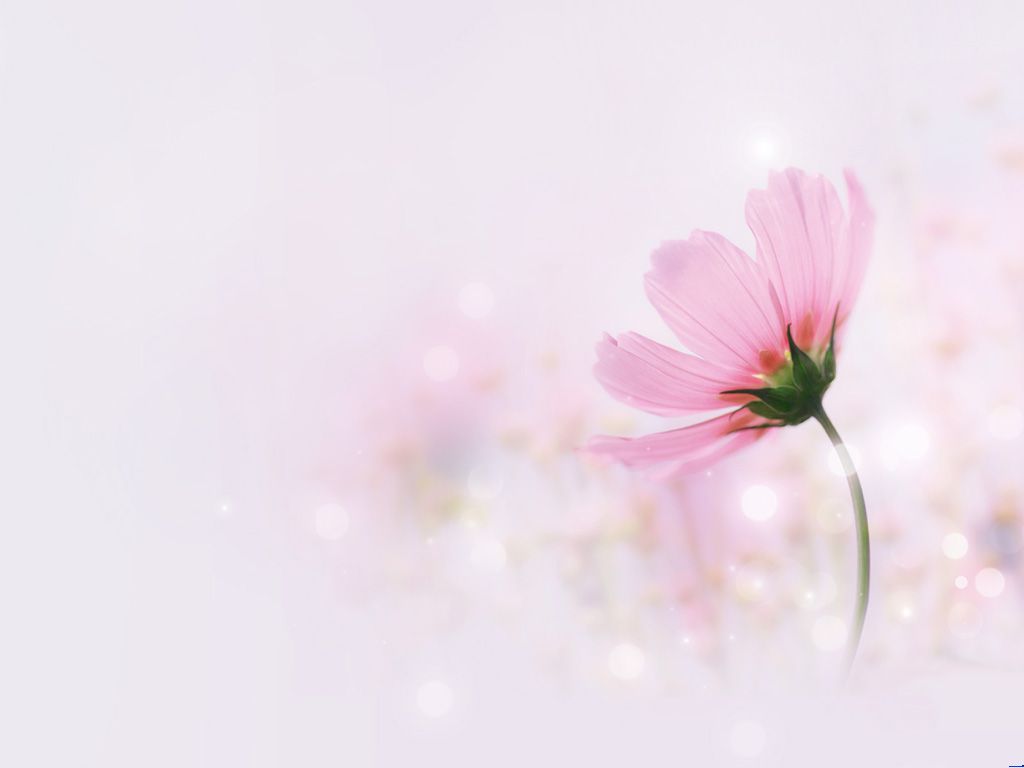 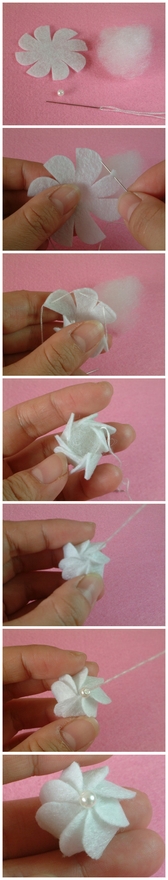 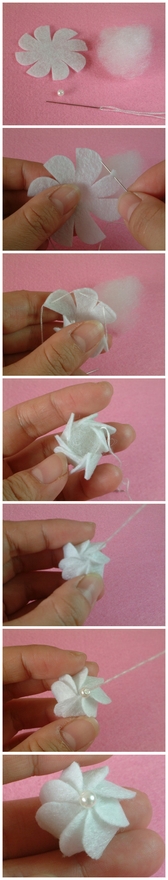 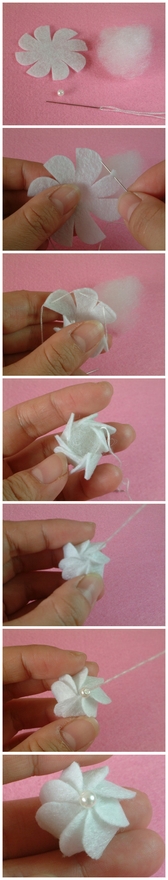 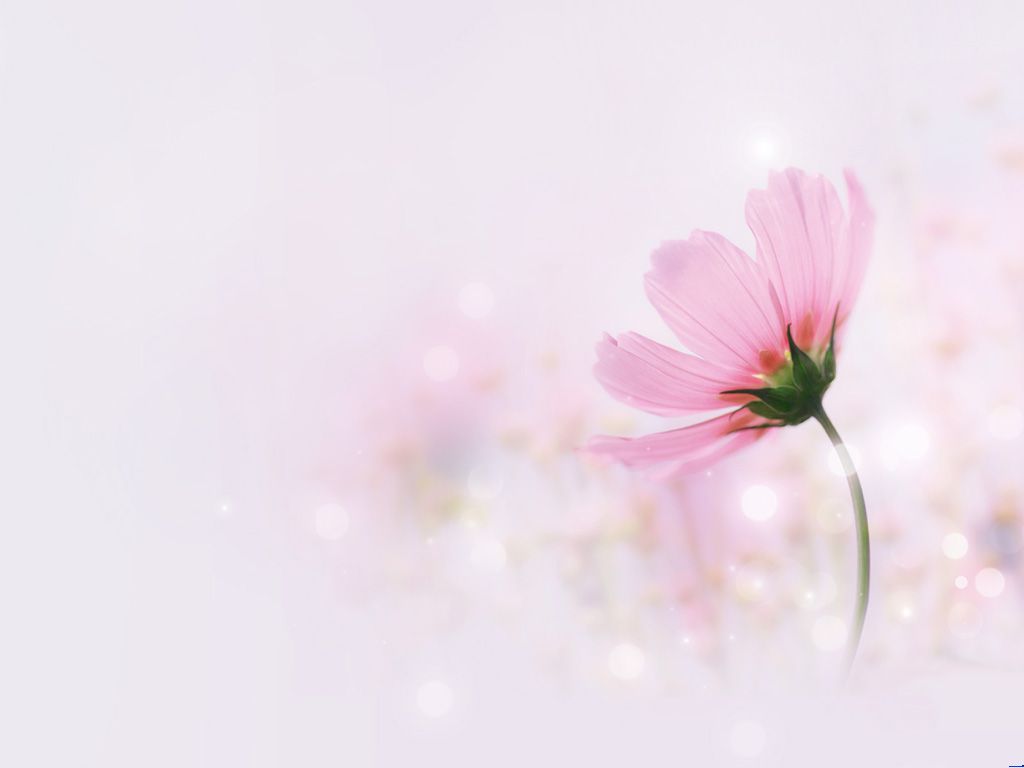 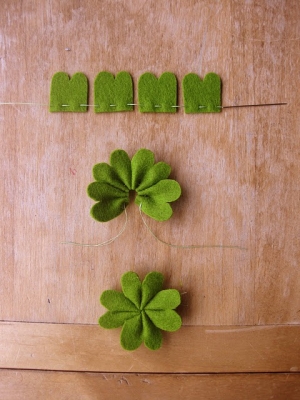 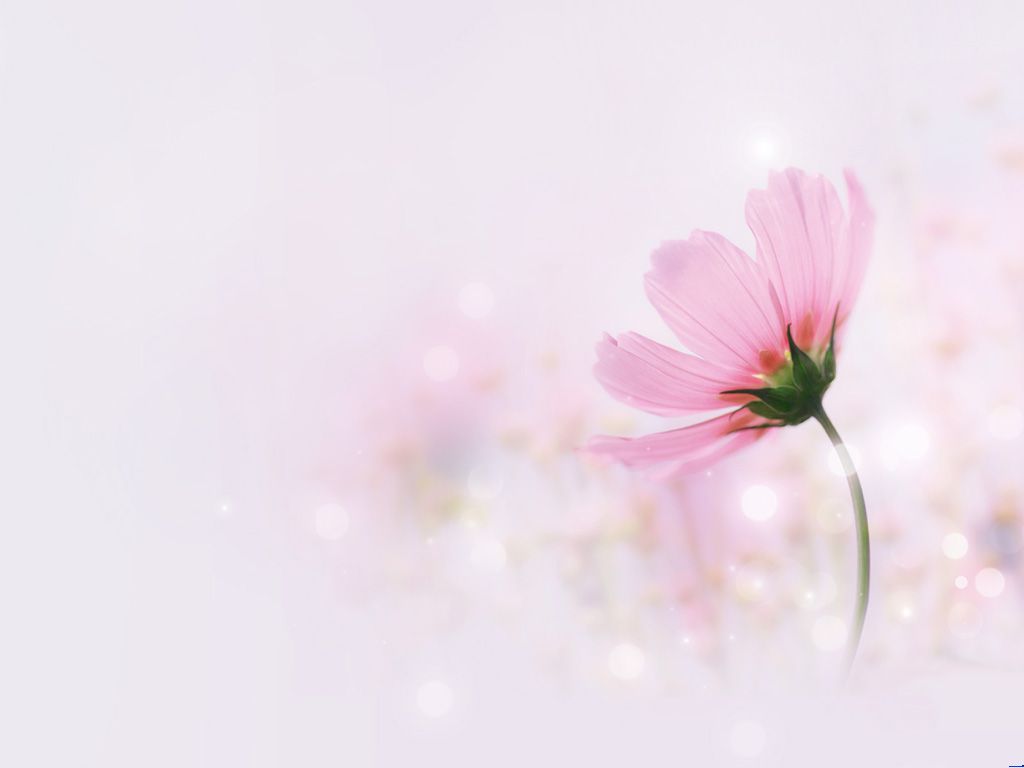 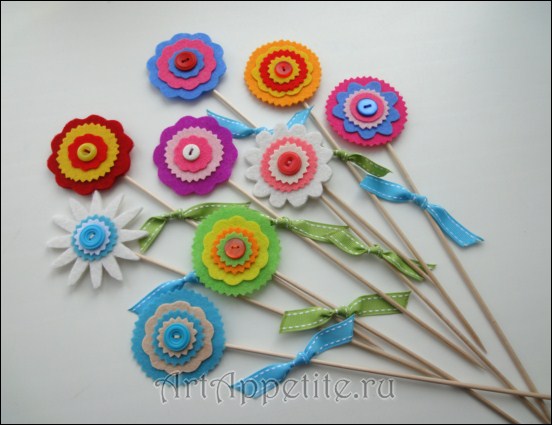 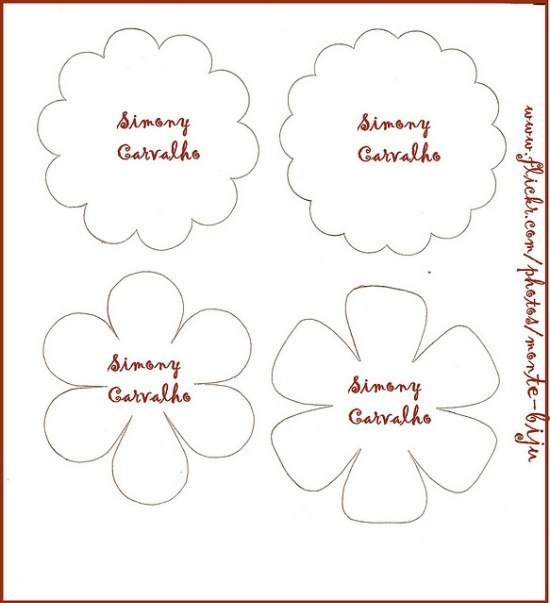 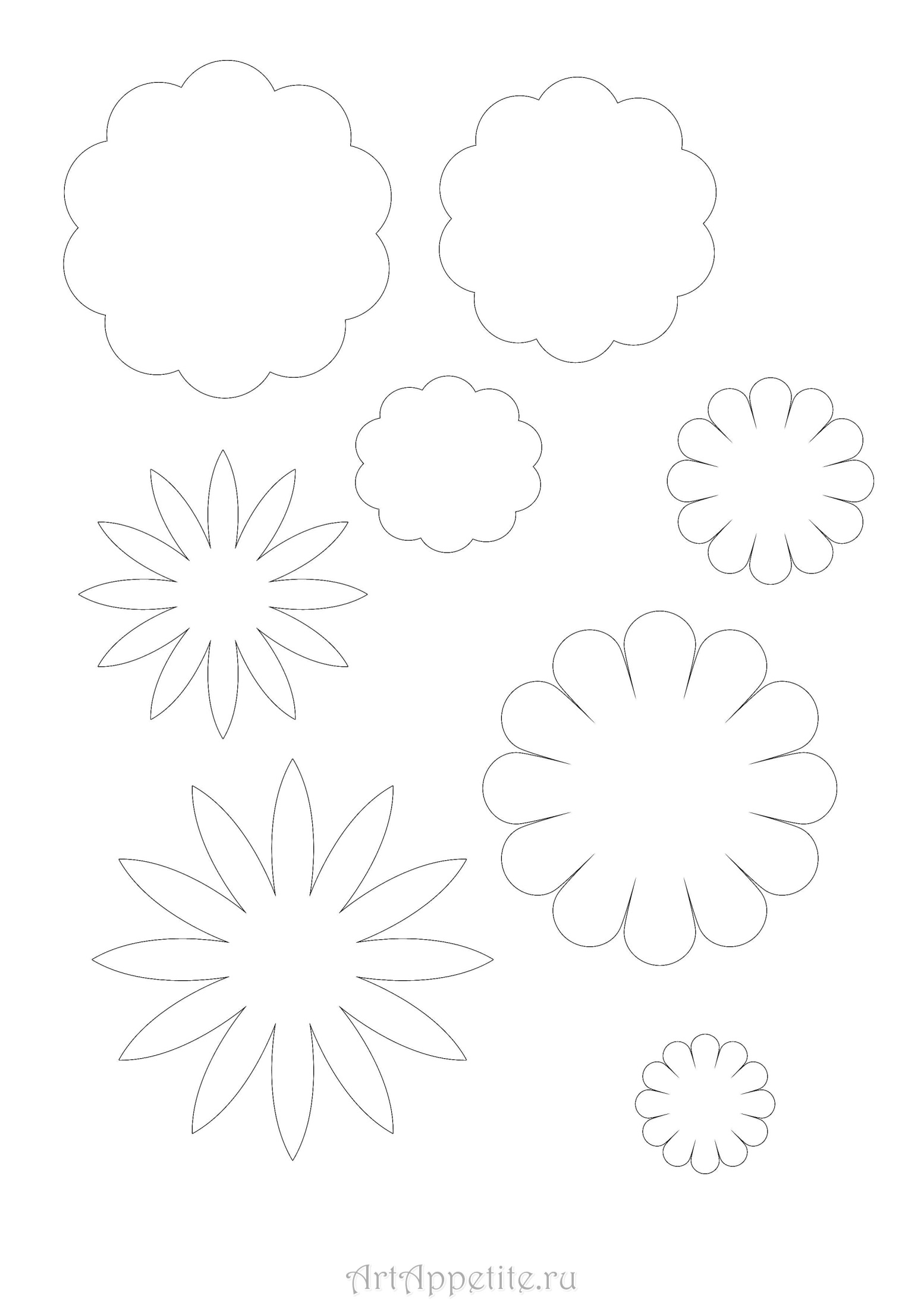 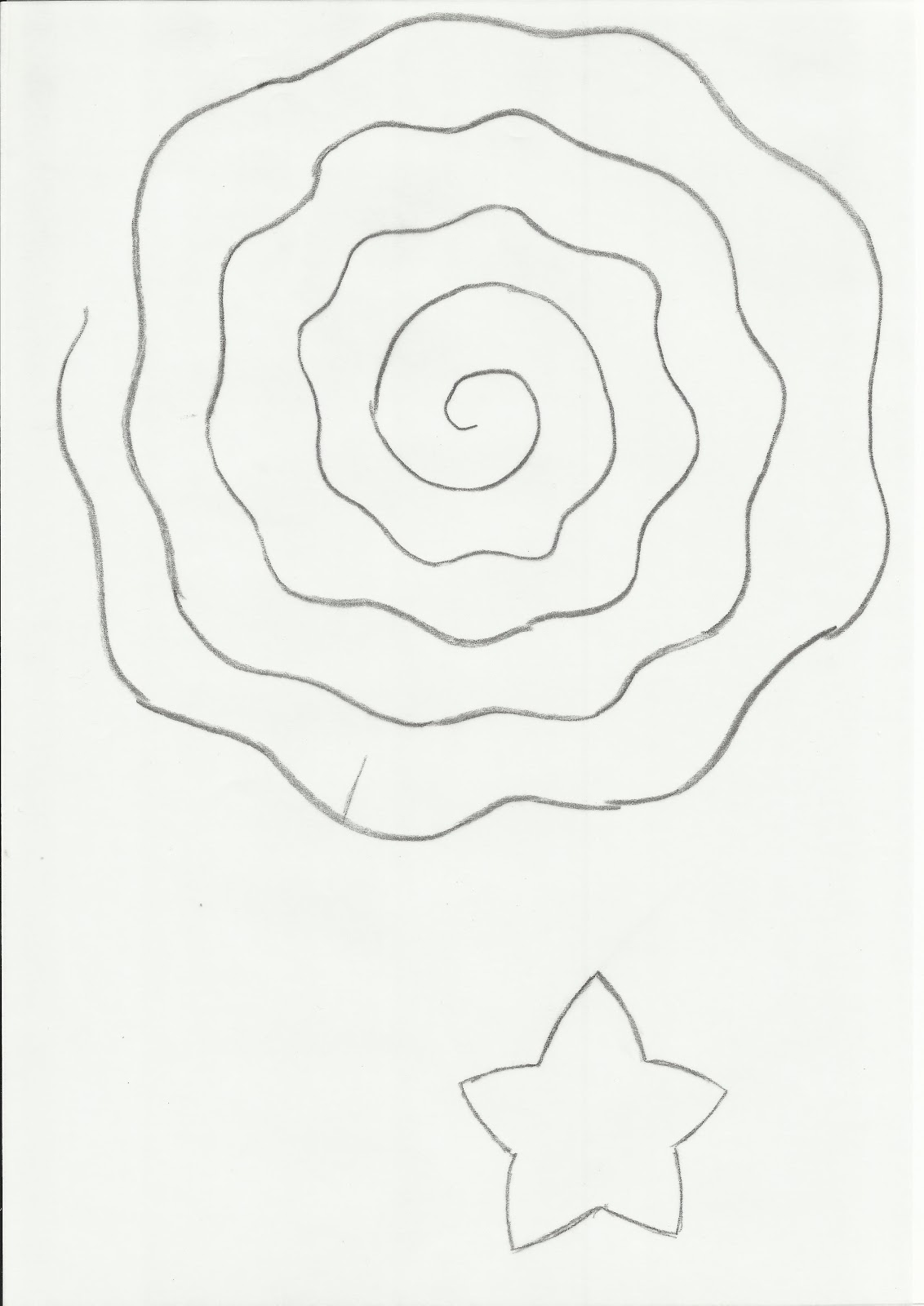 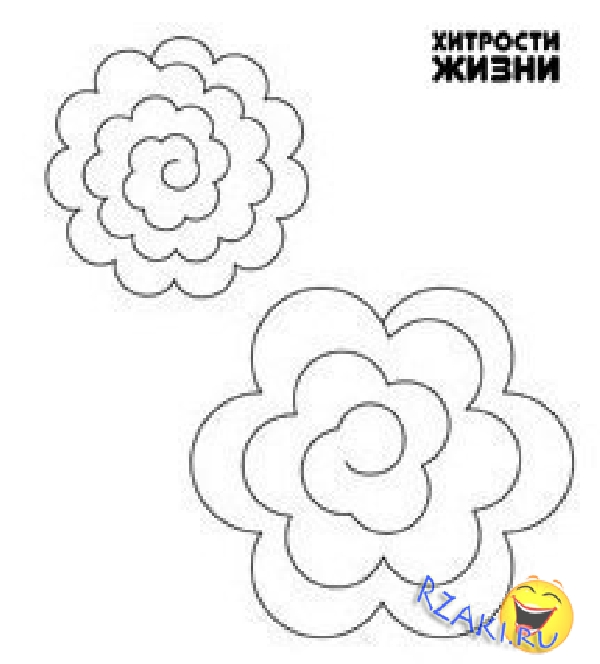 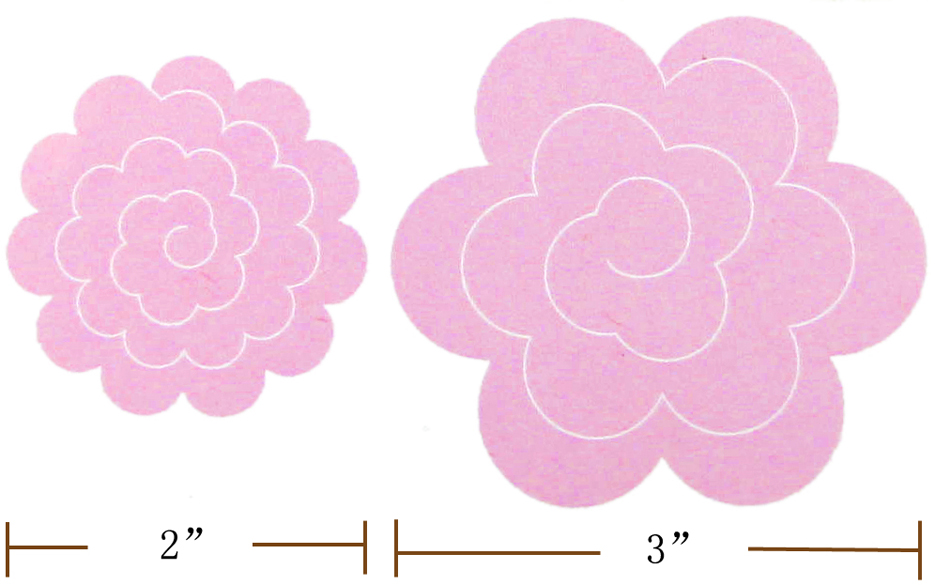